LA RETRIBUZIONE nel lavoro subordinato
RETRIBUZIONE: Nozione
«La retribuzione è il principale diritto del lavoratore subordinato, e l’obbligo di corrisponderla costituisce, per converso, il principale obbligo del datore di lavoro»
R. Del Punta, Diritto del Lavoro, 2011.
RETRIBUZIONE: Natura GIURIDICA
«È prestatore di lavoro subordinato chi si obbliga mediante retribuzione a collaborare nell'impresa, prestando il proprio lavoro intellettuale o manuale alle dipendenze e sotto la direzione dell'imprenditore »
Art. 2094 c.c.

Causa del contratto di lavoro subordinato: Scambio di prestazione lavorativa contro retribuzione

Oggetto del contratto di lavoro subordinato: Obbligazione del datore di lavoro
RETRIBUZIONE: caratteristiche
Determinatezza o determinabilità: l’INQUADRAMENTO

Obbligatorietà e onerosità

Corrispettività (salvo sospensioni del rapporto di lavoro)

Postnumerazione
L’INQUADRAMENTO
FONTI DELLA RETRIBUZIONE
Art. 36, co. 1, Cost. 
Retribuzione proporzionata alla quantità e qualità del lavoro prestato (livelli e retribuzione oraria, giornaliera, mensile)
Retribuzione sufficiente ad assicurare una esistenza libera e dignitosa: i minimi salariali
Art. 2099 c.c. «La retribuzione del prestatore di lavoro può essere stabilita a tempo o a cottimo e deve essere corrisposta nella misura determinata [dalle norme corporative], con le modalità e nei termini in uso nel luogo in cui il lavoro viene eseguito […]» in mancanza decide il giudice secondo equità
CCNL e contratti territoriali o aziendali
Usi aziendali
Il contratto individuale di lavoro: il superminimo.
GARANZIE
2751-bis c.c. Privilegio generale di primo grado sui beni mobili del debitore

429 c.p.c. Il giudice, quando pronuncia sentenza di condanna al pagamento di somme di denaro per crediti di lavoro, deve determinare, oltre gli interessi nella misura legale, il maggior danno eventualmente subito dal lavoratore per la diminuzione di valore del suo credito, condannando al pagamento della somma relativa con decorrenza dal giorno della maturazione del diritto
L. 4/1953: Obbligo di consegna della busta paga all’atto del pagamento della retribuzione con indicazione analitica delle voci che compongono la busta paga (i alternativa estratto del LUL ex l. 112/2008)
Divieto di pagamento in contanti dal 1° luglio 2018 (Legge di Bilancio 2018)
TIPOLOGIE DI RETRIBUZIONE
A TEMPO: Salario (orario) e stipendio (mensilizzato)

A COTTIMO: a prezzo a misura

IN NATURA: vitto, alloggio, fringe benefits

PROVVIGIONI sul volume degli affari conclusi

PARTECIPAZIONE AGLI UTILI O AI PRODOTTI

RETRIBUZIONI DIFFERITE: Mensilità supplementari, TFR
STRUTTURA DELLA RETRIBUZIONE
RETRIBUZIONE: CALCOLO
RETRIBUZIONE LORDA (+)
CONTRIBUZIONE INPS ( -- )
TASSAZIONE IRPEF ( -- )
___________________________________
NETTO IN BUSTA ( = )
LA BUSTA PAGA: L’INTESTAZIONE
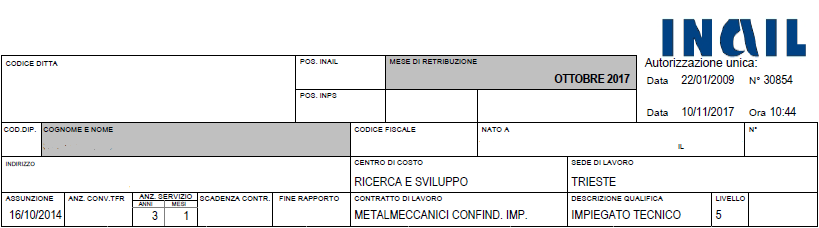 Dati del datore di lavoro
Dati del lavoratore
Dati del rapporto di lavoro
LA BUSTA PAGA: Gli elementi fissi della retribuzione
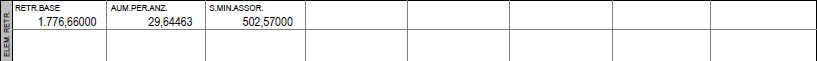 Il minimo salariale: Retribuzione Mensilizzata
Gli scatti di anzianità
I trattamenti individuali: Supeminimo assorbibile (e non)
LA BUSTA PAGA: Basi di calcolo della retribuzione mensile
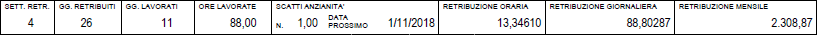 Dati del mese
Maturazione degli scatti di anzianità
Retribuzione oraria, mensile, giornaliera
LA BUSTA PAGA: gli elementi variabili del mese
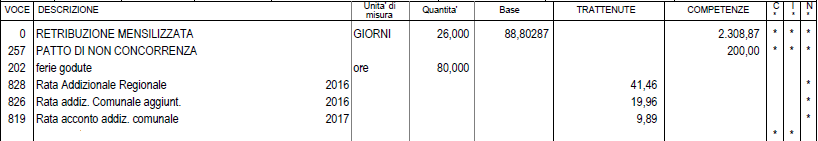 Competenze
Retribuzione mensilizzata
Altri emolumenti (patto di non concorrenza, rimborsi)
Ferie, Permessi, etc.
Bonus Renzi
Trattenute: le addizionali (11 rate da gennaio a novembre)
LA BUSTA PAGA: TOTALE SPETTANTE
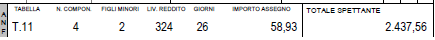 Competenze (+)
Trattenute ( - )
Erogazioni ulteriori ex. ANF ( + )
_______________________________
TOTALE SPETTANTE ( = )
LA BUSTA PAGA: i contributi
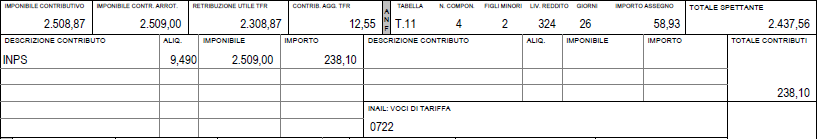 Imponibile contributivo (o imponibile sociale)
INPS (IVS, MALATTIA, MATERNITA’ etc): carico dipendente e carico datore di lavoro
INAIL: solo carico datore di lavoro
LA BUSTA PAGA: La TASSAZIONE IRPEF
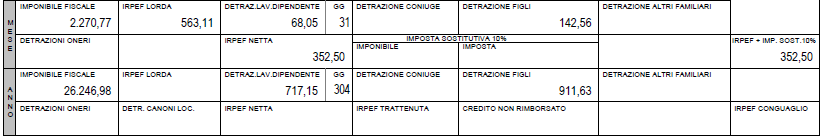 Imponibile IRPEF annuale (presunto c.a. 32K)
Aliquota applicabile ( * )
_________________________
IRPEF lorda ( = )
Detrazioni lavoro dipendente ( -- )
Detrazioni carichi familiari ( -- )
___________________________
IRPEF netta ( = )
LA BUSTA PAGA: Il netto in busta
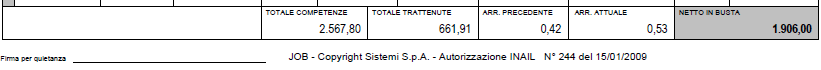 Totale competenze (+)
Contributi carico dipendente ( -- )
IRPEF netta ( -- )
Arrotondamento mese precedente ( + / -- )
__________________________________________
= Netto in busta
LA BUSTA PAGA: I contatori dEI «ratei»
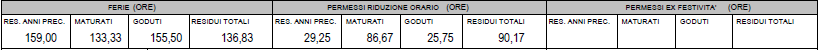 Ferie
Permessi riduzione orario di lavoro
Permessi ex festività
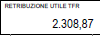 Retribuzione utile TFR mensile
Divisore 13,5
TFR mensile accantonato
Rivalutazione annuale